IRI Climate Briefing: Jul. 21, 2022
 Sub-seasonal Update
Bohar Singh
Acknowledgement:
Jing Yuan
Dr. Andrew Robertson
Jeff Turmelle
bohar@iri.Columbia.edu
Sub-seasonal climate drivers: State of Climate
(10-16 July)
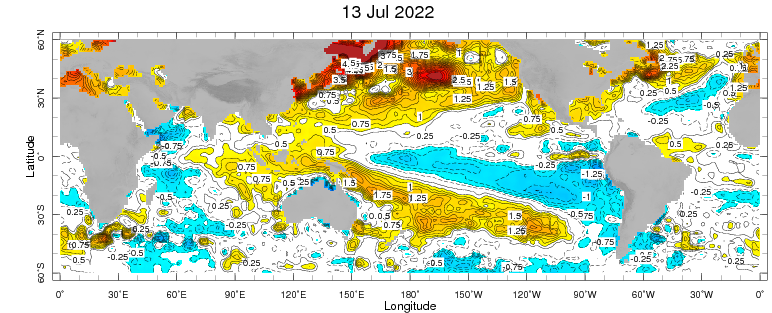 Cold anomalies in eastern and central Pacific 
Warm sub-tropical pacific, SST anomalies in North Atlantic Ocean are also stronger 
La-niña  like condition are observed and, 
The Indian Ocean Dipole (IOD) index has been very close to or exceeded negative IOD 
     thresholds (i.e. at or below −0.4 °C) over the past six weeks
State of the climate: OLR Anomalies
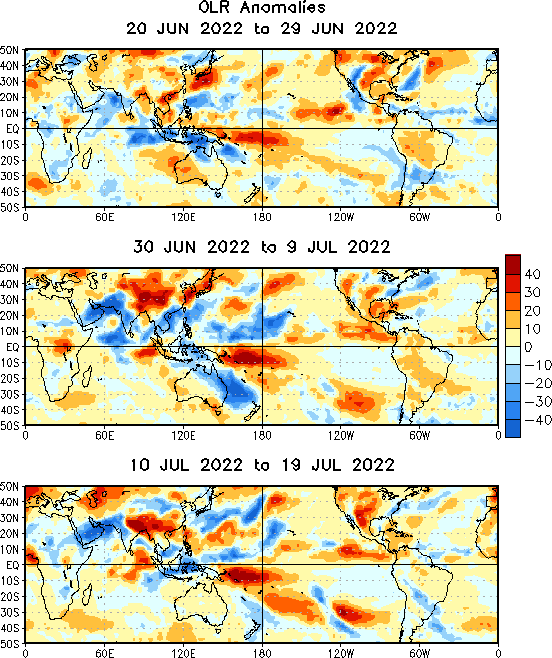 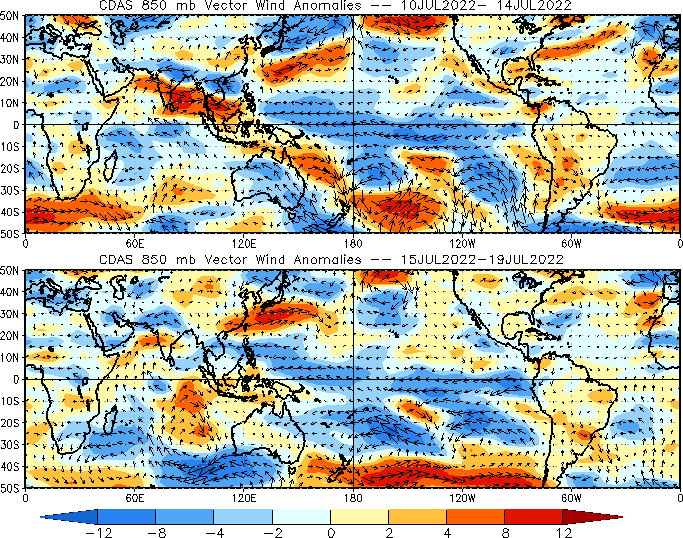 Current and Past evolution of the MJOWheeler-Hendon Indices
MJO 15-day Forecast from NCEP GEFS model
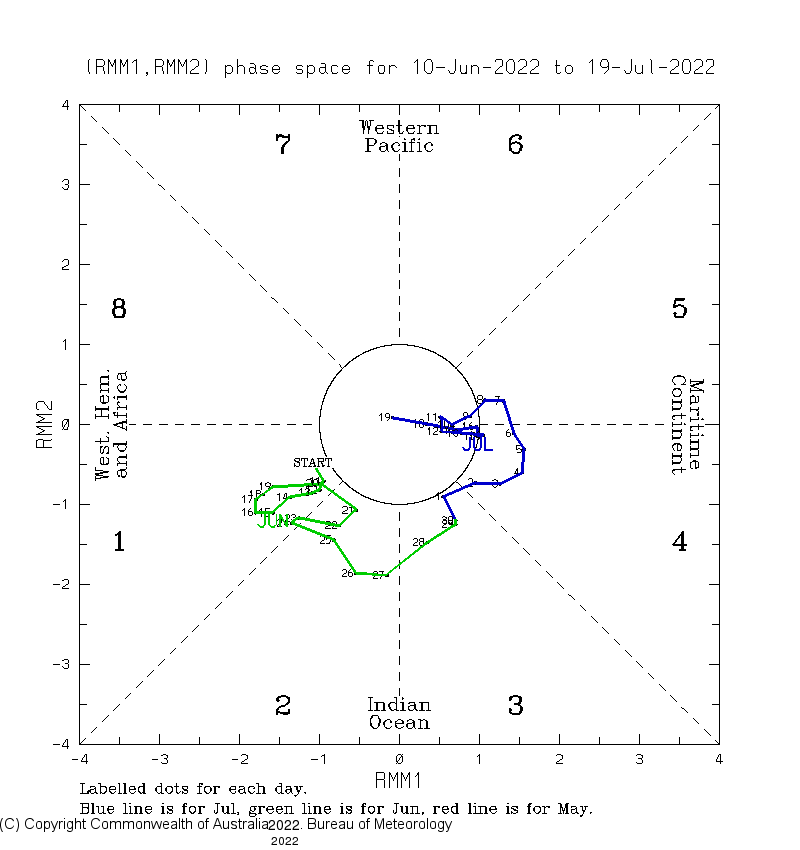 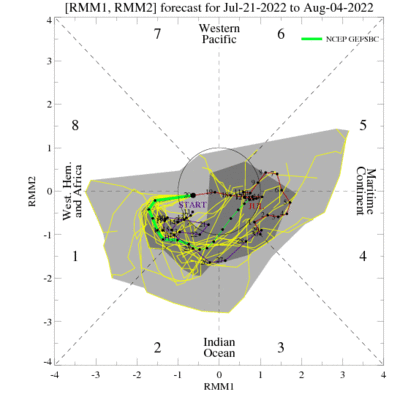 MJO index in moderately above 1 from past week
MJO 15-day Forecast from NCEP GEFS model
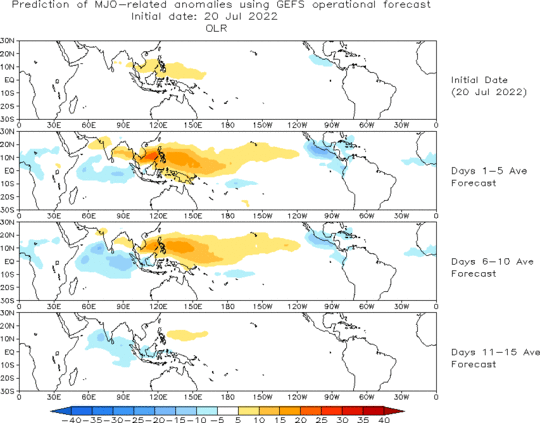 The GEFS forecast suggest weakening of MJO in phase 2 For the next weeks.
IRI Sub-seasonal Forecast: Precipitation (week 1)
Forecast start date Jul 22nd
Week:1: (23- 29. Jul.).
Above normal rainfall is likely over north-west of India and  central Indian ocean

Above normal precipitation is likely South America’s Peru, Columbia, Ecuador and Chile
 
Senegal and Mauritania in West African monsoon region is likely to get above normal 
      rainfall

 Dry rainfall anomalies are likely over NW-US
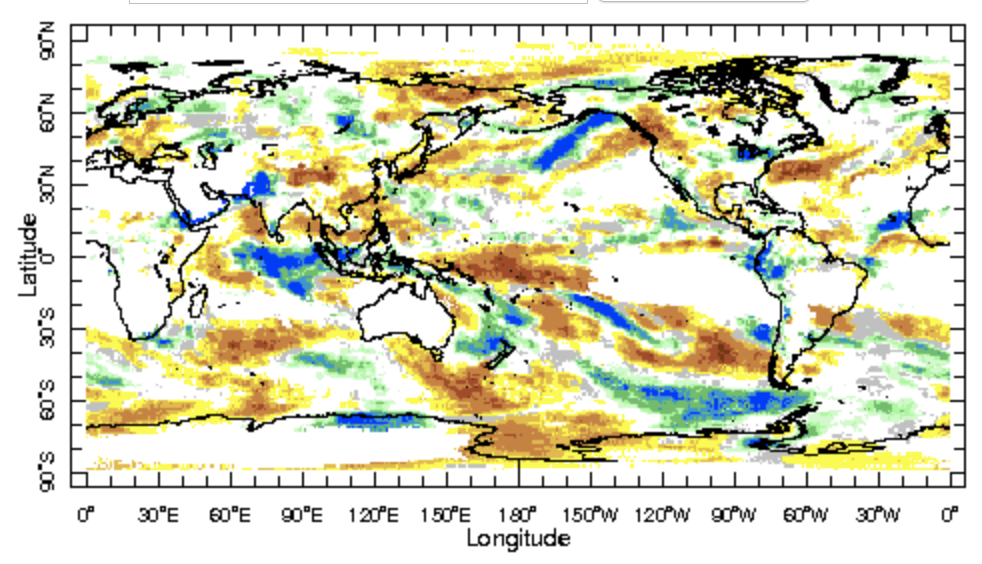 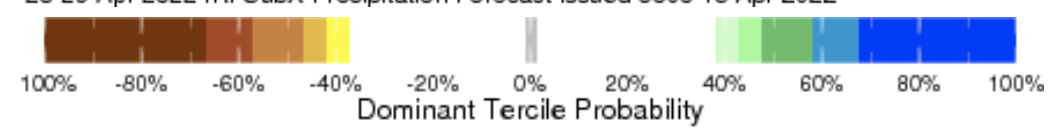 IRI Sub-seasonal Forecast: Precipitation (week 2)
Week:2: (30 Jul- 5. Aug.).
Forecast start date Jul 22nd
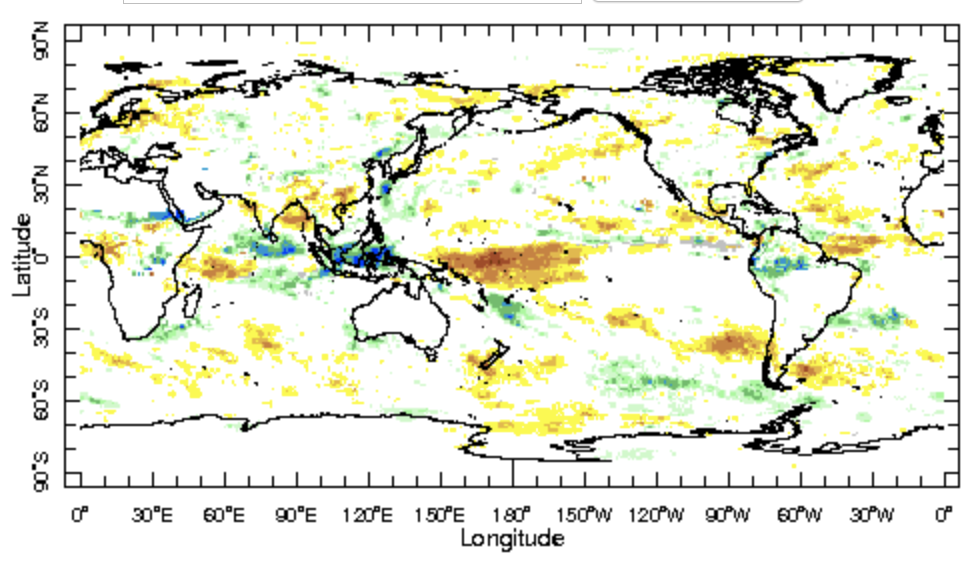 Above normal rainfall is likely over maritime continent and  central Indian ocean

Above normal precipitation is likely South America’s Peru, Columbia, Ecuador and north of Brazil
 
West African monsoon region is likely to get below normal 
      rainfall

 Dry rainfall anomalies are likely over NW-US
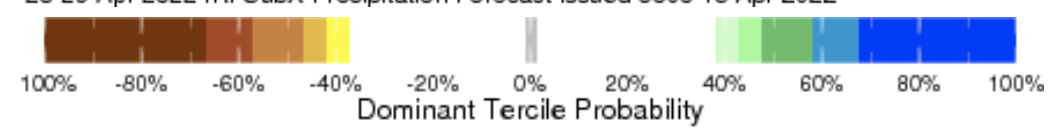 IRI Sub-seasonal Forecast: Precipitation (week 1)
Forecast start date Jul 22nd
Week:34: (6- 19. Aug.).
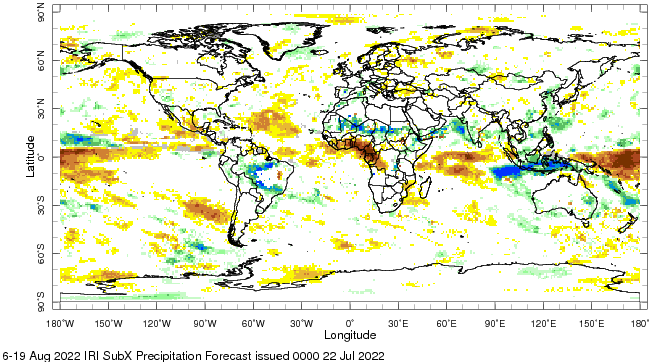 Above normal rainfall is likely over maritime continent and Indian peninsular region
Above normal precipitation is
     likely over northern  parts of 
     South America
North African region is likely 
     to get above normal 
      rainfall
Dry rainfall anomalies are 
     likely in western African 
     Monsoon region
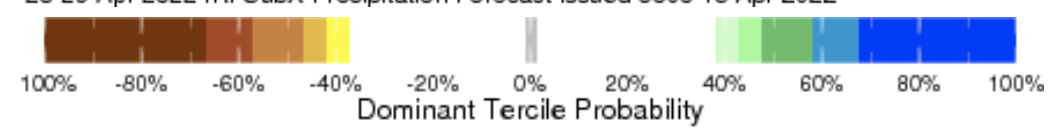 IRI Sub-seasonal Forecast : Near-Surface Temperature (week:1)
Forecast issue date Jul 22nd
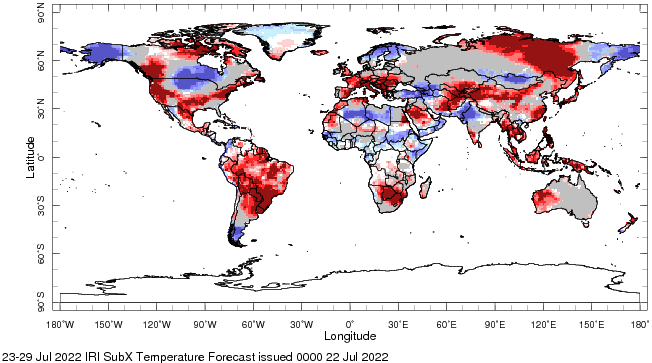 Above normal near surface temperature is likely over western, southwest USA. And northwest Canada
Above normal near surface temperature is likely over south America
Above normal near surface temperature is likely Europe
Below normal near surface temperature is likely northern Indian and Pakistan regions
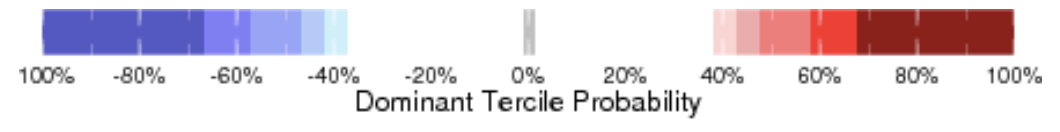 IRI Sub-seasonal Forecast : Near-Surface Temperature (Week:2)
Forecast issue date Jul 22nd
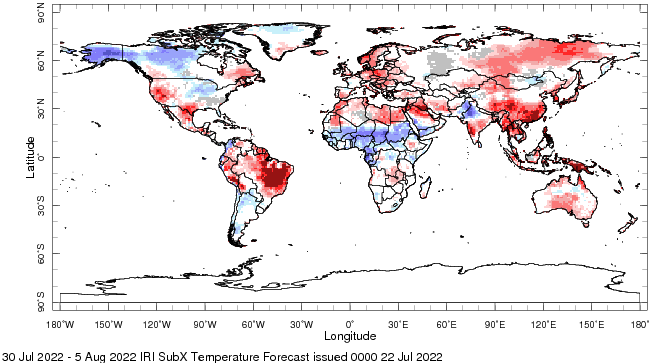 Above normal near surface temperature is likely over western, southwest USA. And northwest Canada
Above normal near surface temperature is likely over northern  south America
Above normal near surface temperature is likely Europe
Below normal near surface temperature is likely northern Indian, Pakistan and  Northern Africa
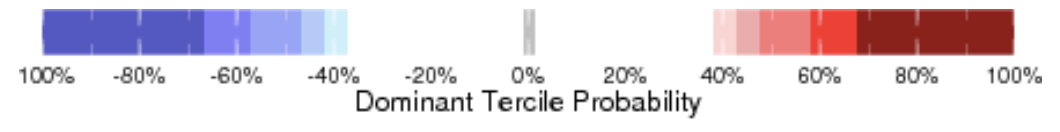 IRI Sub-seasonal Forecast : Near-Surface Temperature (week 3-4)
Forecast issue date Jul 22nd
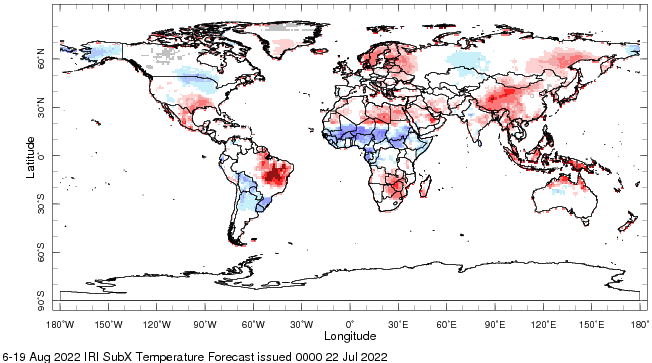 Above normal near surface temperature is likely over , southwest USA.
Above normal near surface temperature is likely over northeast Brazil
Above normal near surface temperature is likely over East-Asia
Below normal near surface temperature is likely central Africa
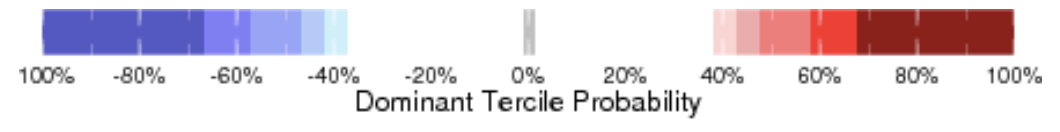 Summary
MJO related convection and circulation are currently active most likely to be in-active during next two weeks.

La-Niña is active in East Pacific ocean 

IOD is likely to exceeded negative IOD  thresholds (i.e. at or below −0.4 °C) over the past six weeks.

Indian subcontinent and Maritime continent are likely to get above normal rainfall from late July to mid August 

Above normal near surface temperature is likely over western, southwest USA,  northwest Canada. northern South America and Europe.

Northern African region is likely to to below normal temperature from week 2 to 4.